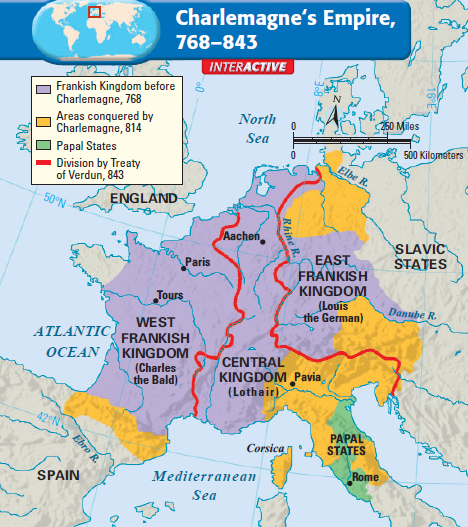 Map 1
Muslim Kingdom
MAP2
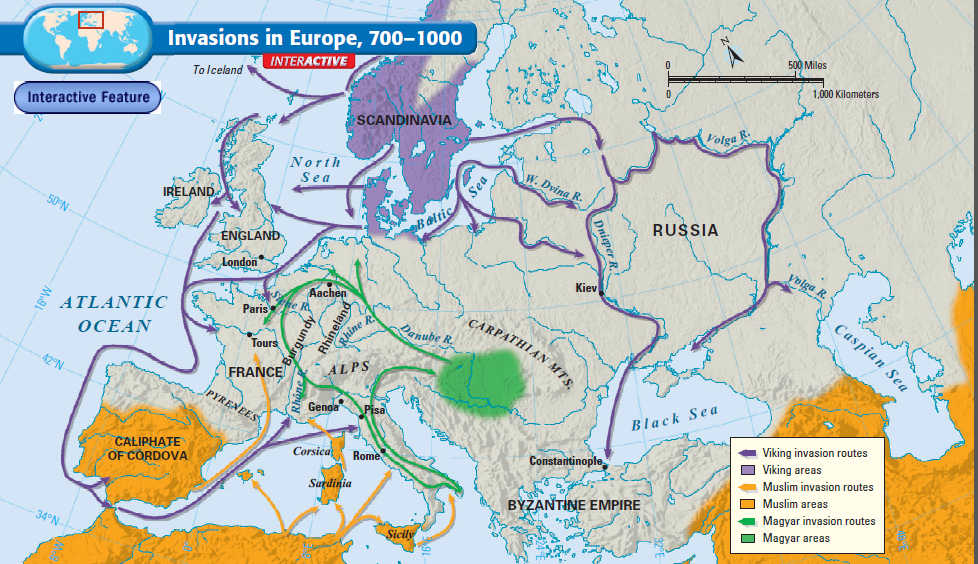 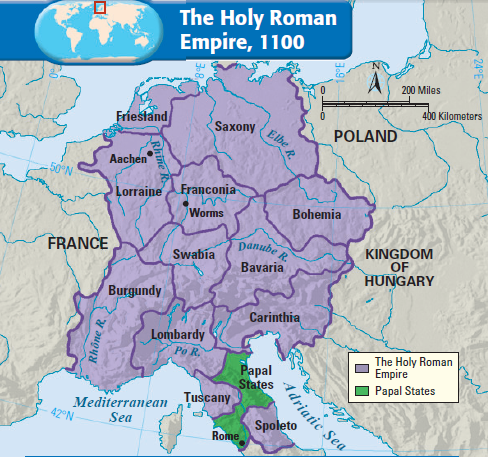 Map 3
MAP 4
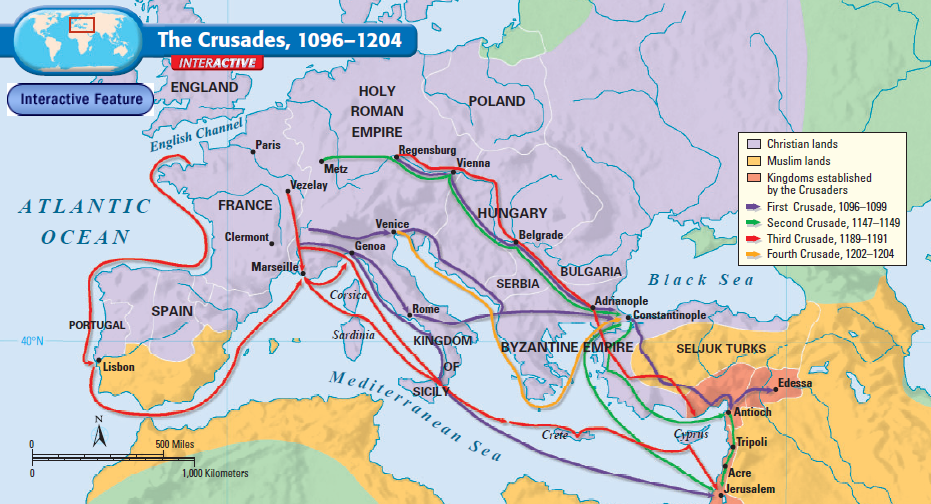 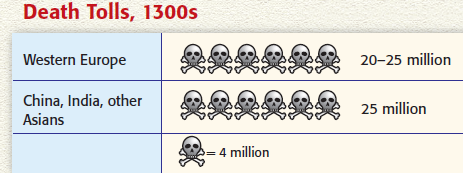 MAP 5 Part I
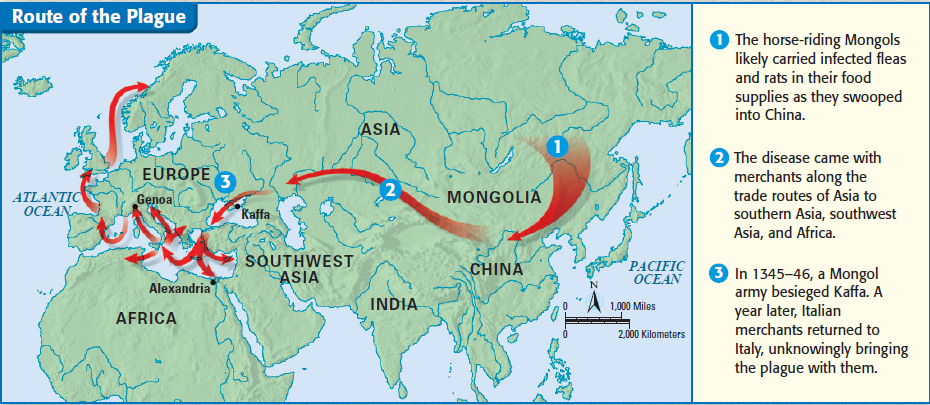 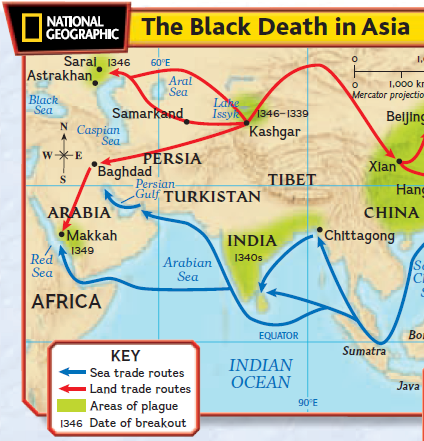 Map 5 Part II
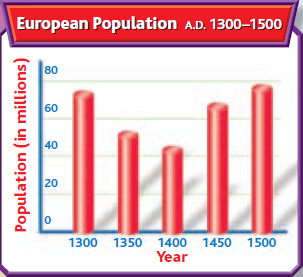 Population infected
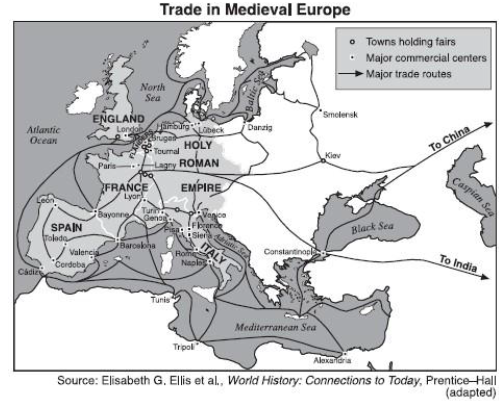 Map 6
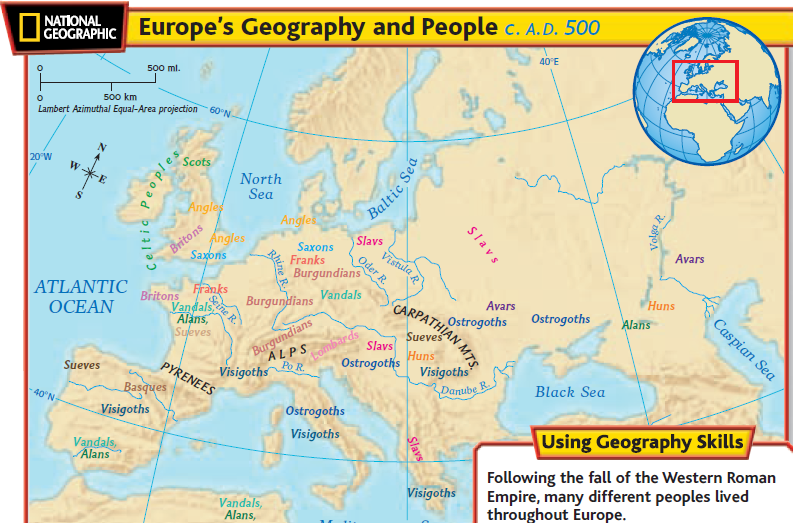 MAP 7
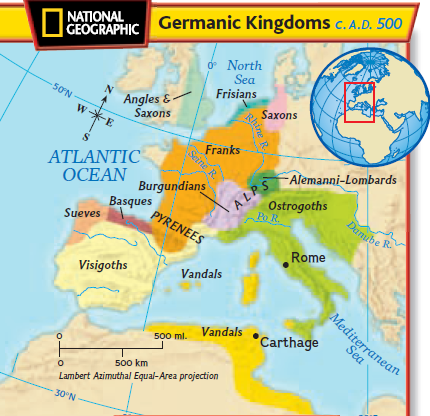 MAP 8
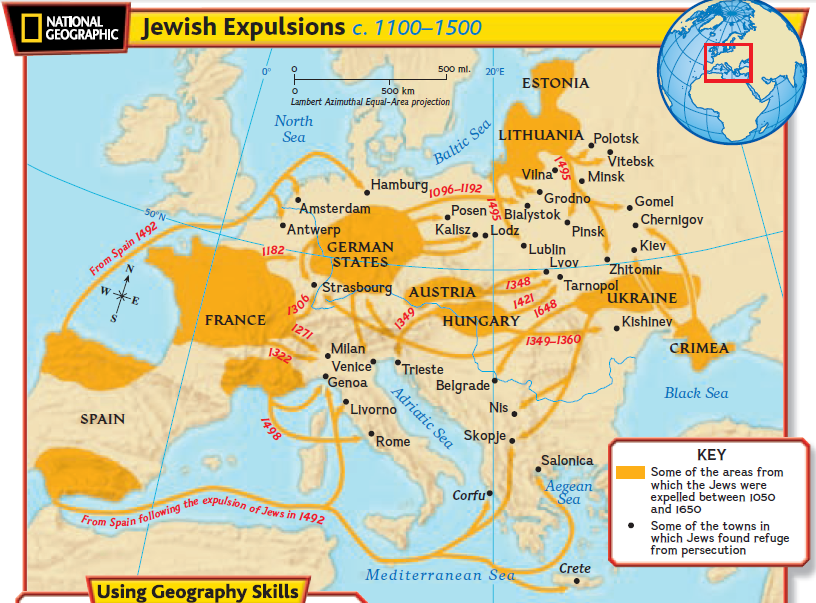 MAP 9
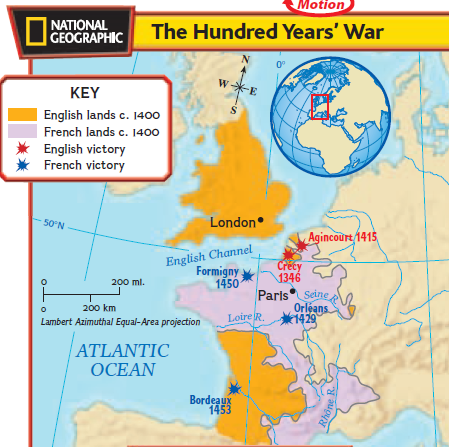 MAP 10